Office Professional Plus 2010
If you don’t have the software
Borrow a DVD floating around the lab
Email Jock@ece.ucsb.edu for product key
OR
Email: manager@software-depot.ucsb.edu, and reserve a copy to be picked up as COSL/Software Depot 1517 Phelps Hall 
Reference order 305863 in the email
Email Jock@ece.ucsb.edu for product key
OR
If you have Office 2010 installed, but you get an activation error popup, follow the instructions in the next slides.
Activation Error Popup
If, you do, then update your key.
Click “Change Product Key”
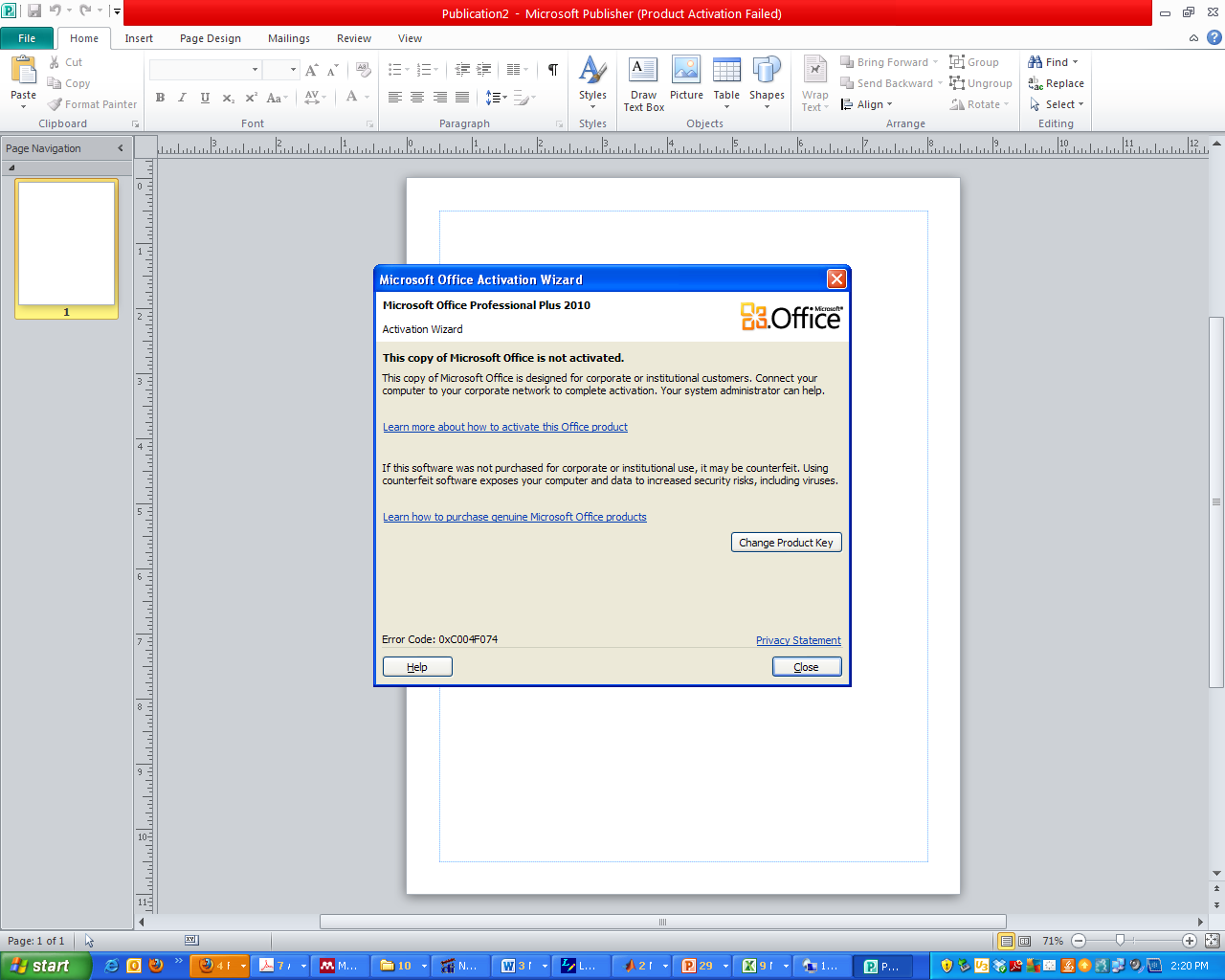 Enter Key (email Jock@ece.ucsb.edu for key)
I need to track the number of licenses.
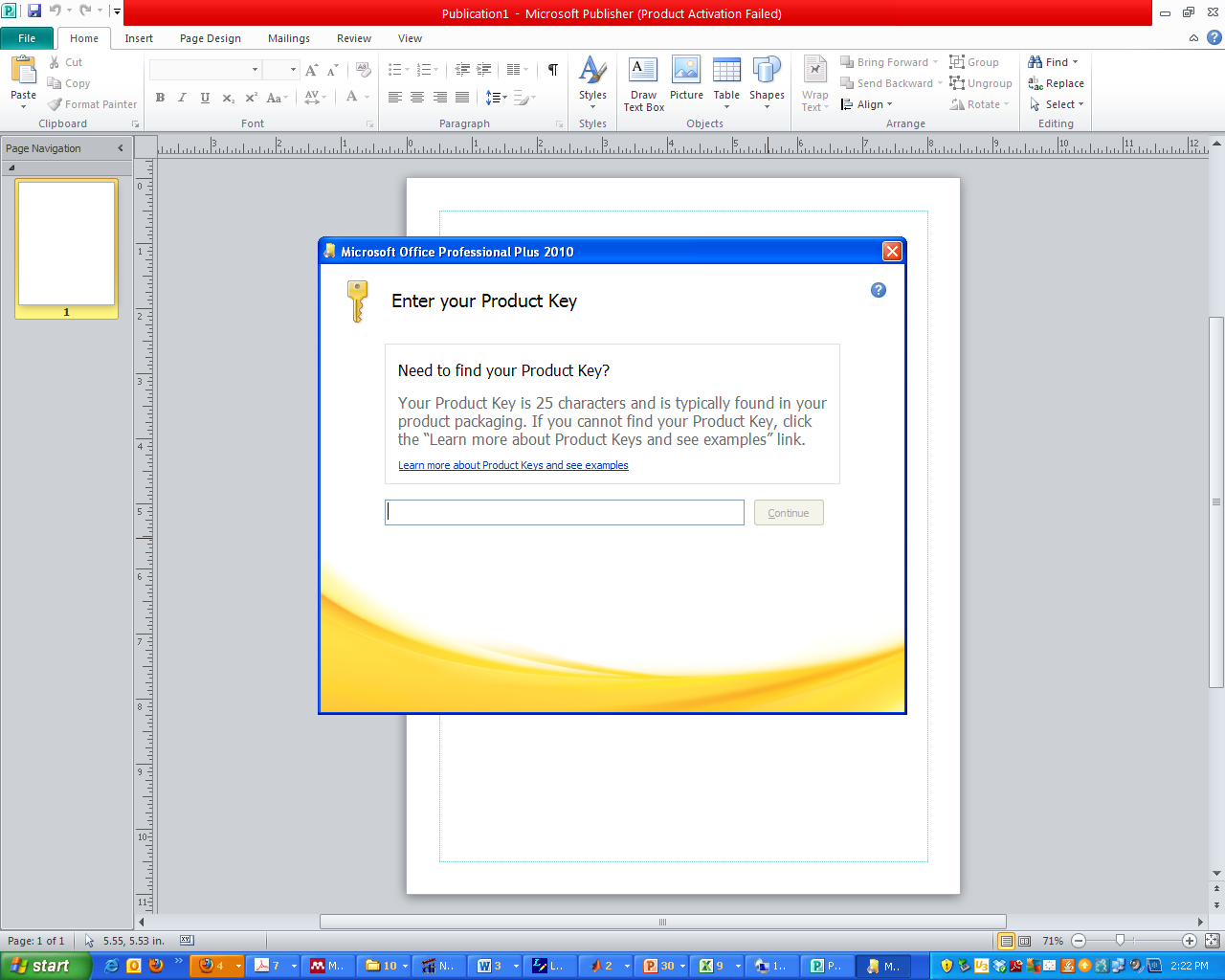 Click “Install Now”
Close the Program
Then, reopen the program
Click Next
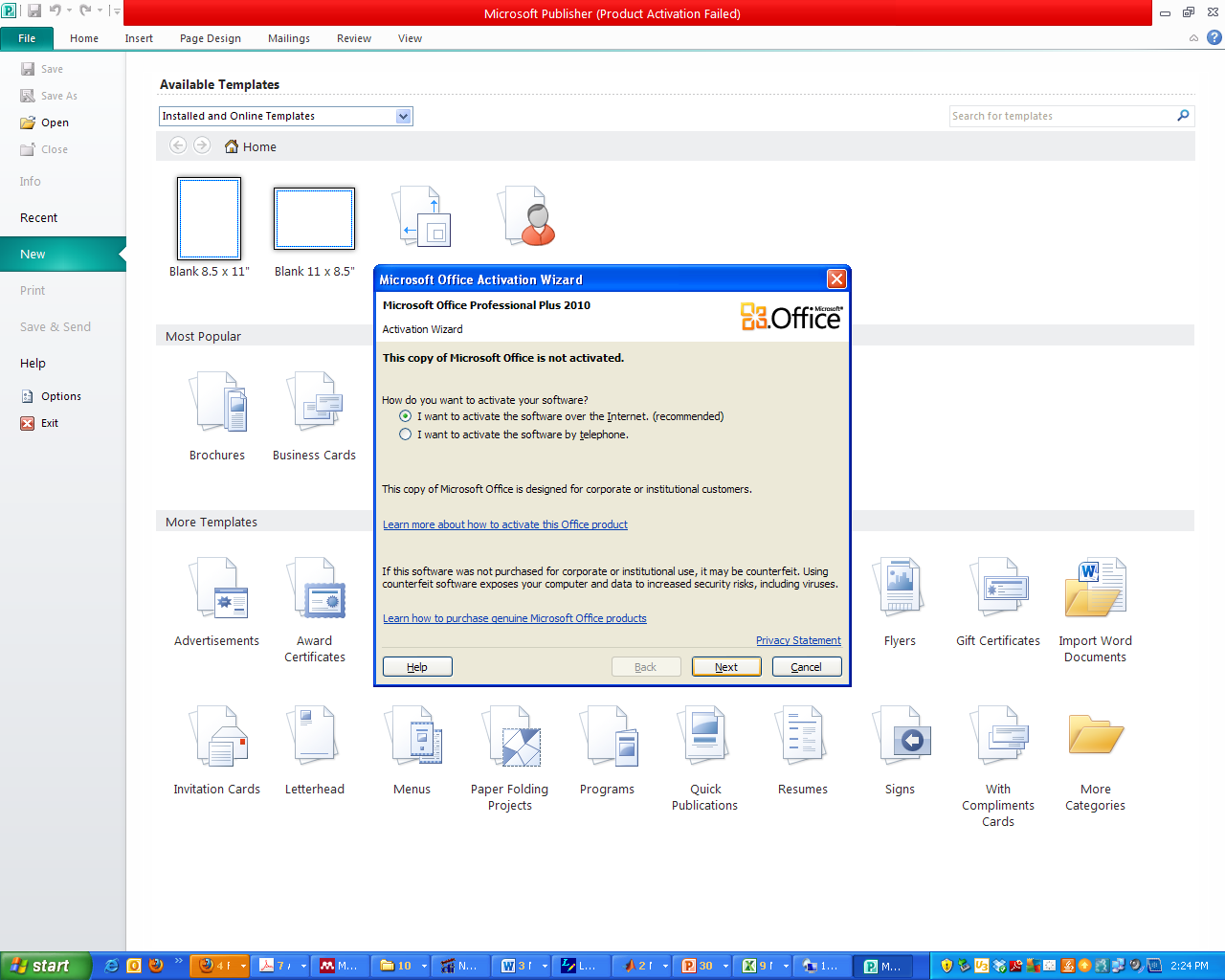 You should be good…
Let me know if you have any issues.